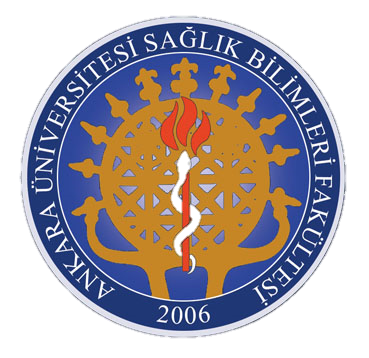 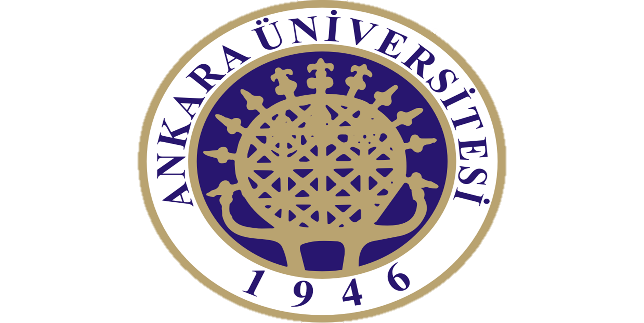 GÖRÜŞME İLKE VE TEKNİKLERİ
Sağlık Bilimleri Fakültesi 
Çocuk Gelişimi Bölümü
GÖRÜŞME TÜRLERİ
Alan yazında genellikle iki tür görüşme türünden söz edilir. 

Yapılandırılmış Görüşme : Önceden belirlenmiş bir dizi soru ve yanıtı içerir. Amaç, görüşülen bireylerin verdikleri bilgiler arasındaki paralelliği ve farklılığı saptamak, buna bağlı karşılaştırmalar yapmaktır. Açık uçlu sorular, bu tür altında nadiren kullanılır.
Yapılandırılmamış Görüşme : Açık uçlu soruları barındırır, keşfe yönelik bir görüşme süreci gibidir. Bu türde, önceden belirlenmiş herhangi bir soru ve doğal olarak yanıtlara ilişkin bir beklenti de yoktur. Bu durumda araştırmacı, görüşülen kişilerle belirli konuları keşfetmeye çalışır.
Rubin görüşme türlerine ilişkin farklı bir yaklaşım geliştirir ve görüşmeleri dörde ayırır;

 Sabit format anket görüşmesi
 Açık uçlu anket görüşmesi
 Açık uçlu duyarlaştırıcı görüşme
 Açık uçlu yoğunlaşmış görüşme
Bunlardan ilk ikisi, içerik ve yöntem açılarından yapılandırılmış görüşmeye benzer. 

 Örneğin; sabit format anket görüşmesi, yapılandırılmış görüşmeden pek farklı değildir. Açık uçlu anket görüşmesinde ise, bir dizi standart soru seti vardır ve görüşülen birey bu sorulara istediği tarzda ve öznel olarak yanıt vermekte serbesttir.
Öte yandan, açık uçlu duyarlaştırıcı görüşme, içerik ve yöntem açılarından sıradan bir konuşmadan pek farklı değildir. Çünkü böyle bir görüşmede, ‘standart, önceden hazırlanmış sorular olmadığı gibi, yanıtlarda da herhangi bir kısıtlama söz konusu değildir.

 Oysa açık uçlu yoğunlaşmış görüşmede, araştırmacının elinde önceden saptanmış bir dizi konu veya alan vardır. Bu tür görüşmede de önceden hazırlanmış sorular yoktur, ancak araştırmacı görüşmenin akışı içinde önceden saptadığı alanlara yoğunlaşmayı hedefler.
Bütün bunların yanı sıra Patton, üç tür görüşme yaklaşımından söz eder;

 Sohbet tarzı görüşme
 Görüşme formu yaklaşımı
 Standartlaştırılmış açık uçlu görüşme
Sohbet tarzı görüşme 
Bu yaklaşım, genellikle araştırmacının gözlem amacıyla doğrudan ortama katıldığı alan araştırmalarında kullanılır. Önceden belirlenmiş sorular yoktur, görüşmenin hangi yöne gideceği kesin hatlarıyla önceden kestirilemez. Sorular konuşmanın anlık akışı içinde kendiliğinden gelişir. Bu yaklaşım, araştırmacının araştırma ortamında göreli olarak uzun kalabileceği  araştırma problemleri için uygundur.
Görüşme formu yaklaşımı 
Bu görüşme yaklaşımı, görüşme sırasında irdelenecek bir sorular veya konular listesini kapsar. Bu yöntem, benzer konulara yönelmek yoluyla değişik insanlardan aynı tür bilgilerin alınması amacıyla hazırlanır. Görüşmeci önceden hazırladığı konu ve alanlara sadık kalarak, hem önceden hazırlanmış soruları sorma, hem de bu sorular konusunda daha ayrıntılı bilgi alma amacıyla ek sorular sorma özgürlüğüne sahiptir.
Standartlaştırılmış açık uçlu görüşme 
Bu yaklaşım, ‘dikkatlice yazılmış ve belirli bir sıraya konmuş bir dizi sorudan oluşur ve her görüşülen bireye bu sorular aynı tarzda ve sırada sorulur. ‘Daha önceki iki yaklaşım ile görüşmeciye tanınan esneklik, bu yöntemde epeyce sınırlanmıştır. Bu yaklaşım, bazı insanlardan daha yoğun ve çok, bazı insanlardan ise daha az sistematik ve yüzeysel bilgi edinilmesine yol açabilecek olan ‘görüşmeci yanlılığını veya öznelliğini’ azaltır.
Kaynakça